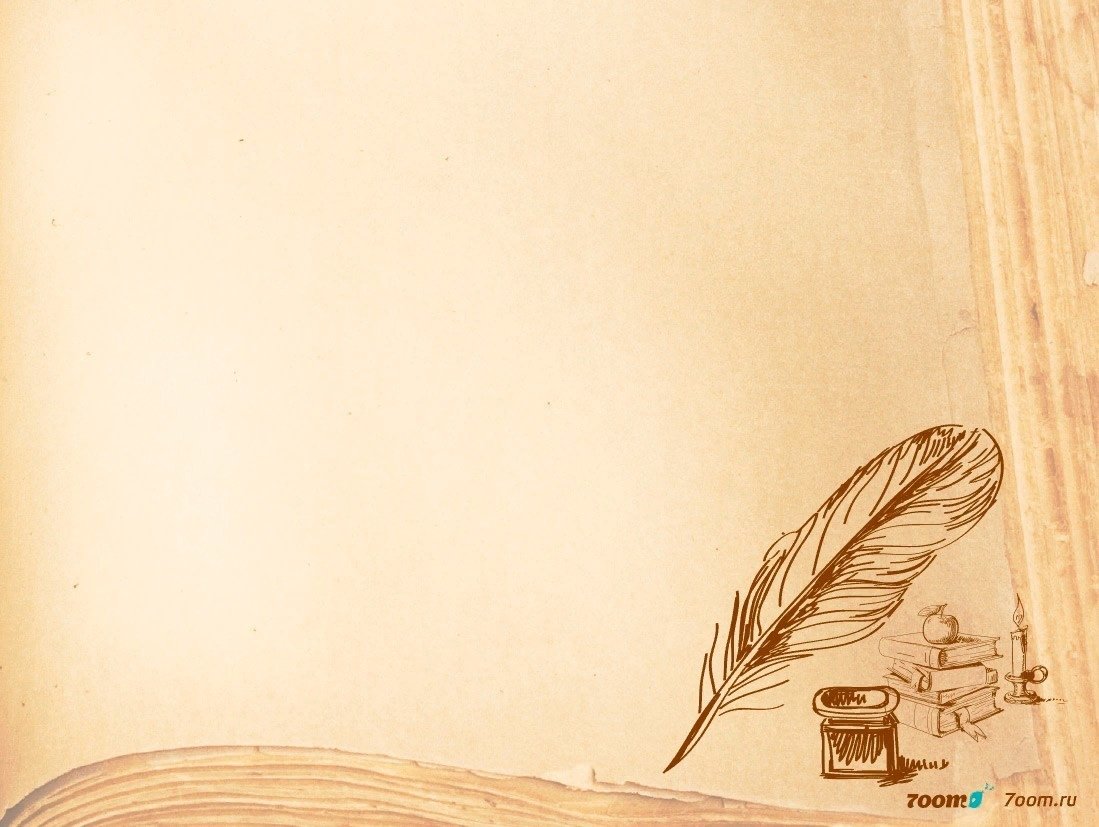 Урок литературы 
в 8 «а» классе
Подготовила и провела:    Ершова С.Г.
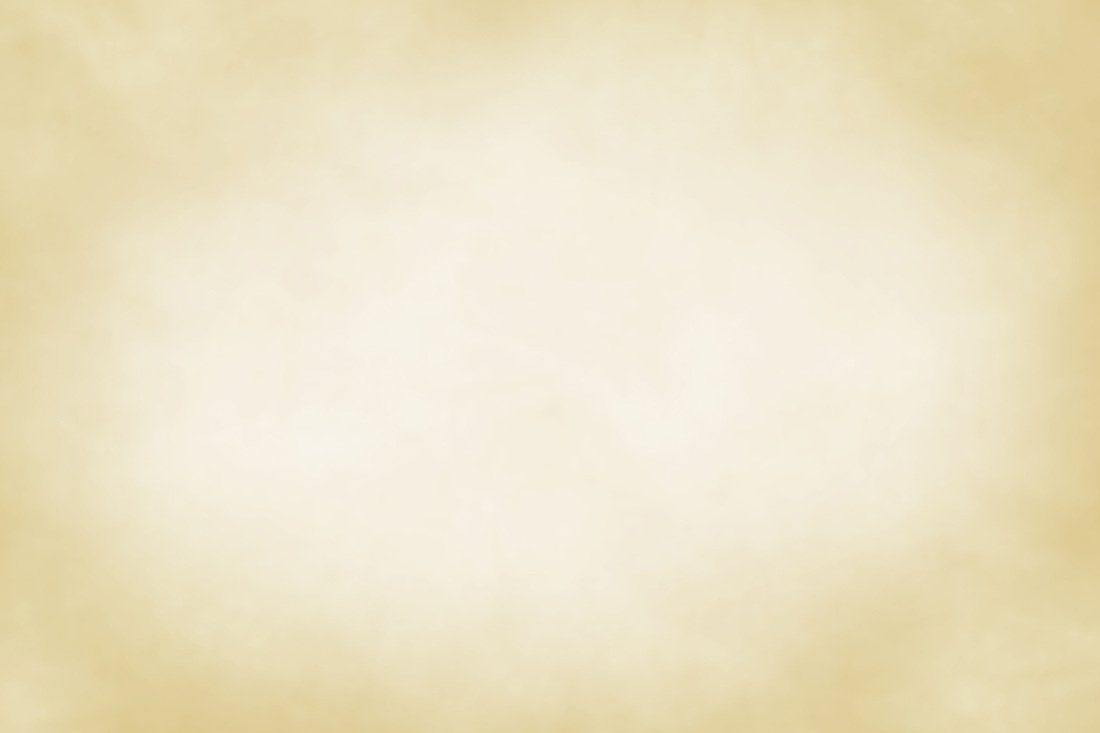 ан                ам
         талисман                              по строкам
     мой талисман            по пушкинским строкам
                
Талисман приносит удачу. 

Путешествуем по пушкинским строкам.
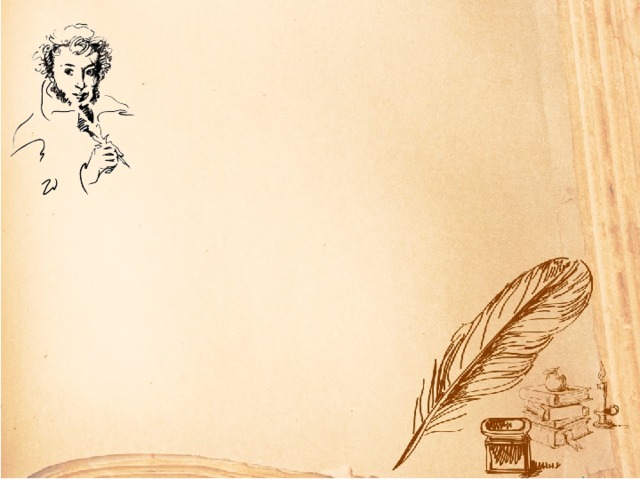 «Любви все возрасты покорны,
   Её порывы благотворны…»
                 
                        (А.С. Пушкин «Евгений Онегин»)
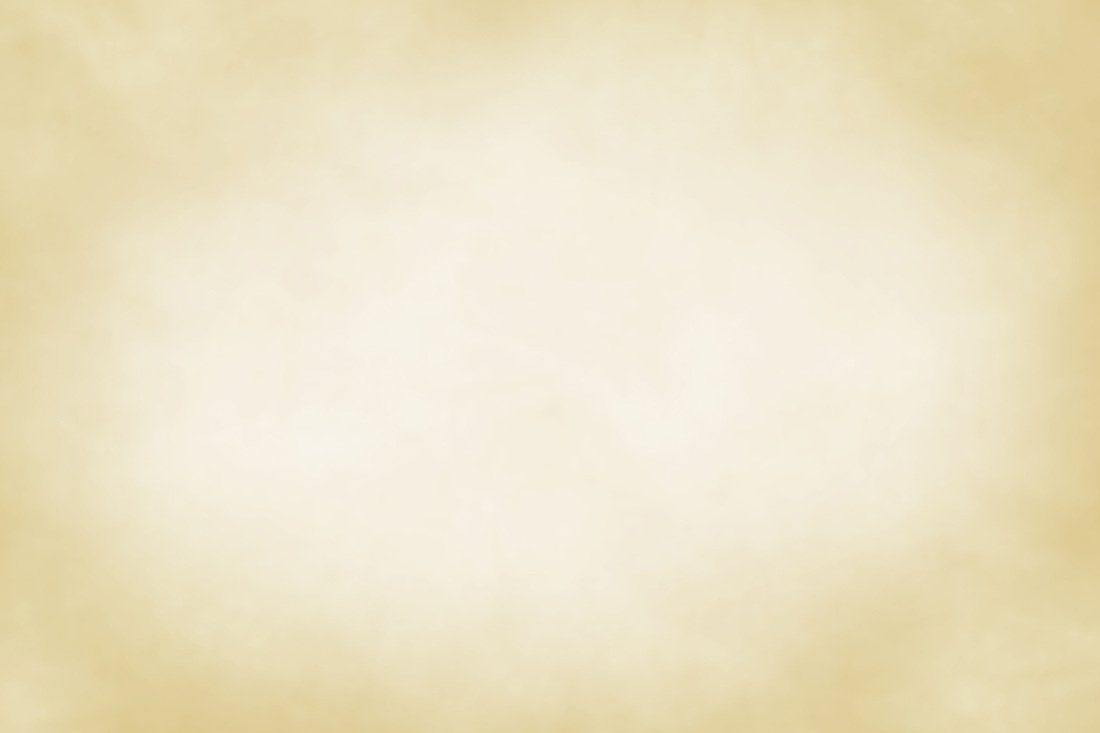 1
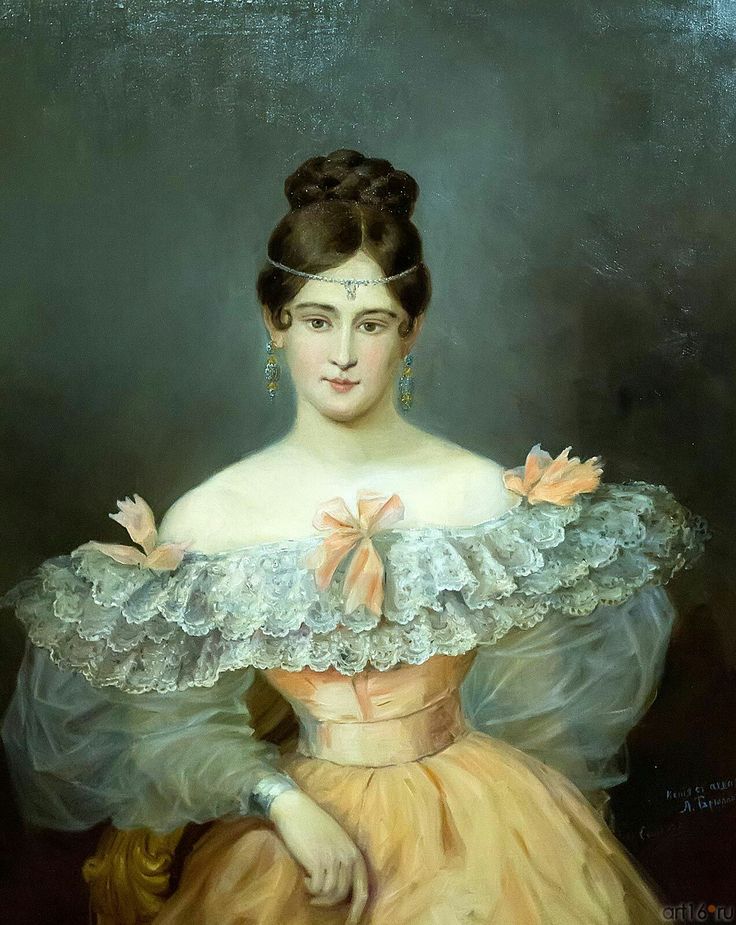 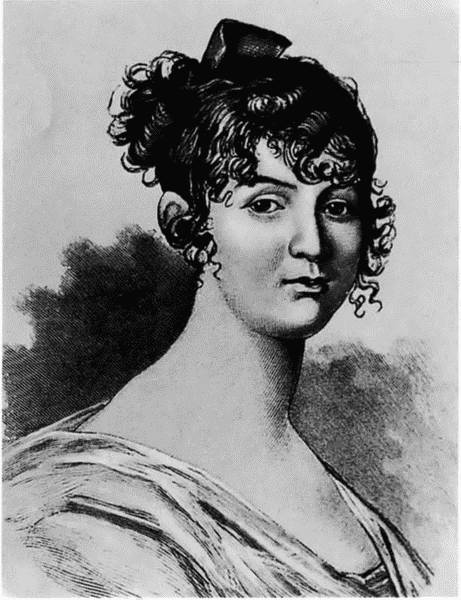 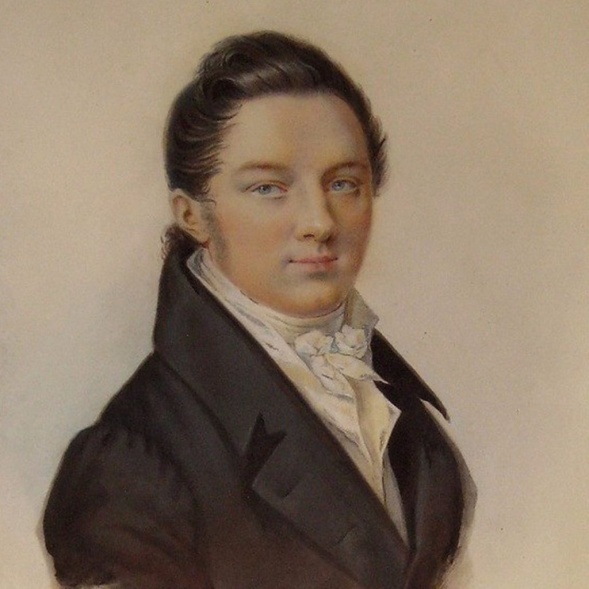 2
3
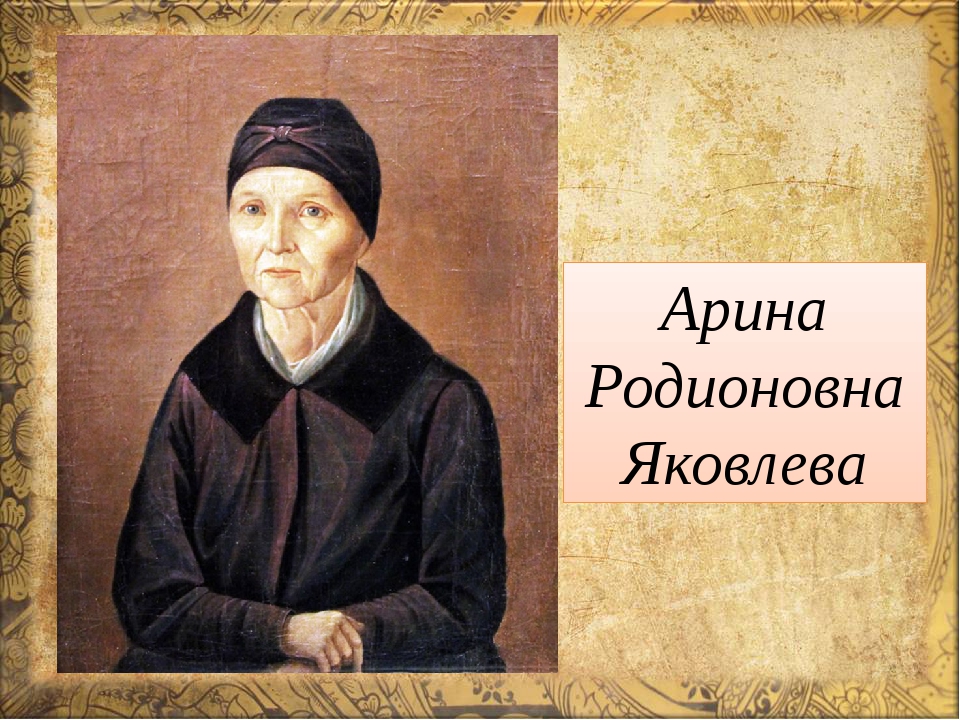 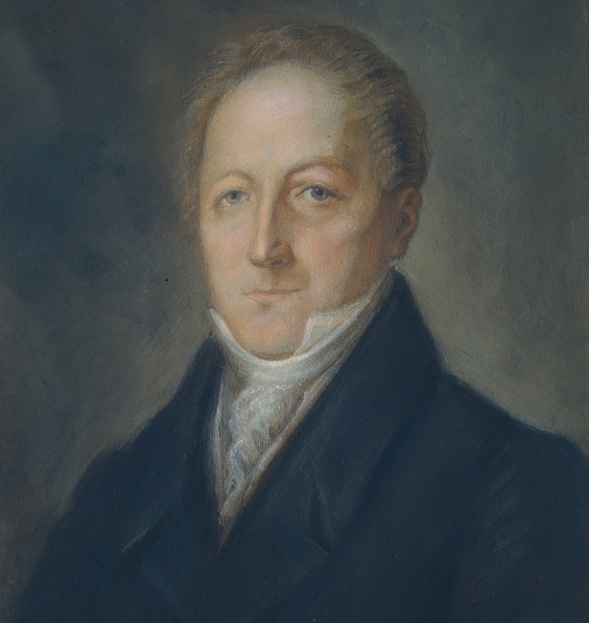 4
5
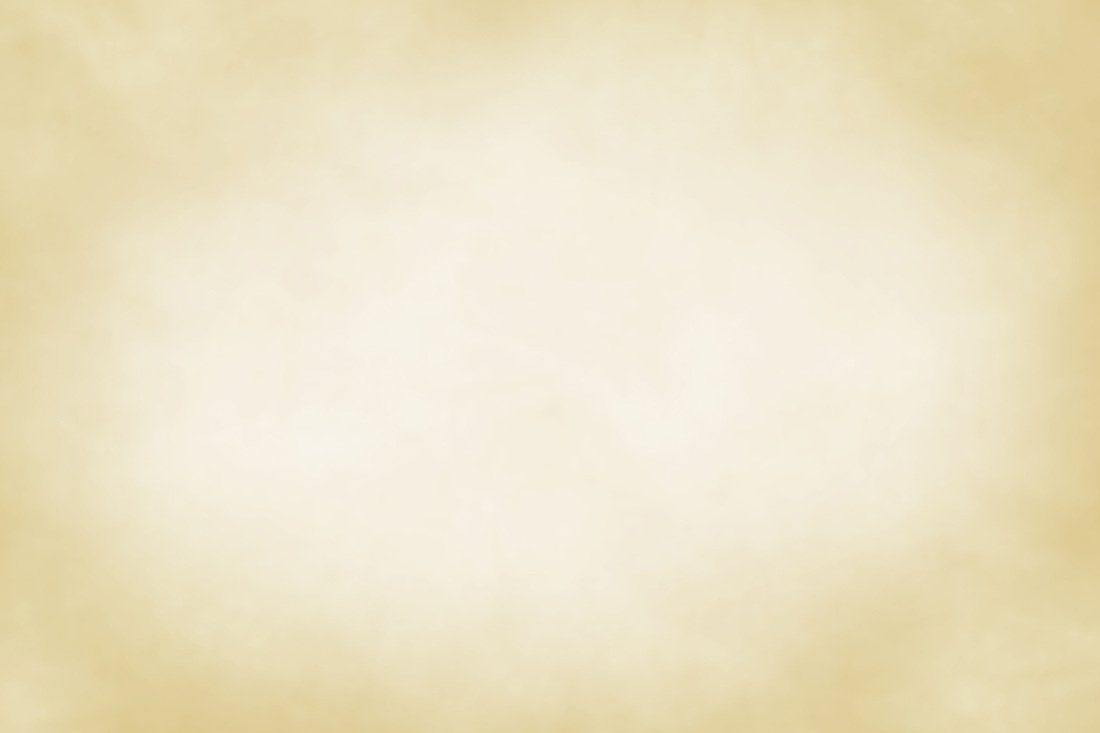 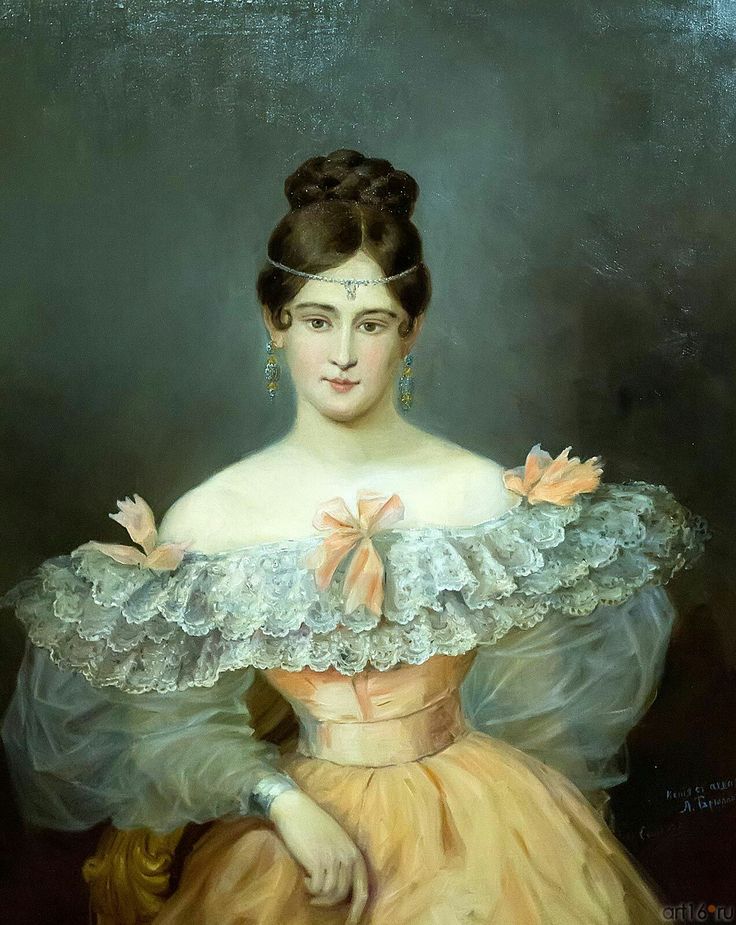 3
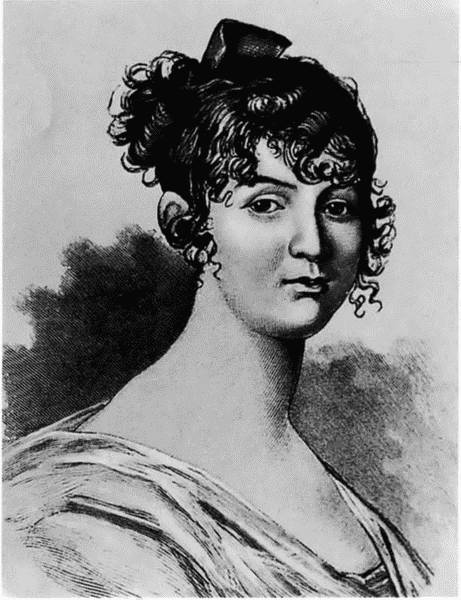 1
2
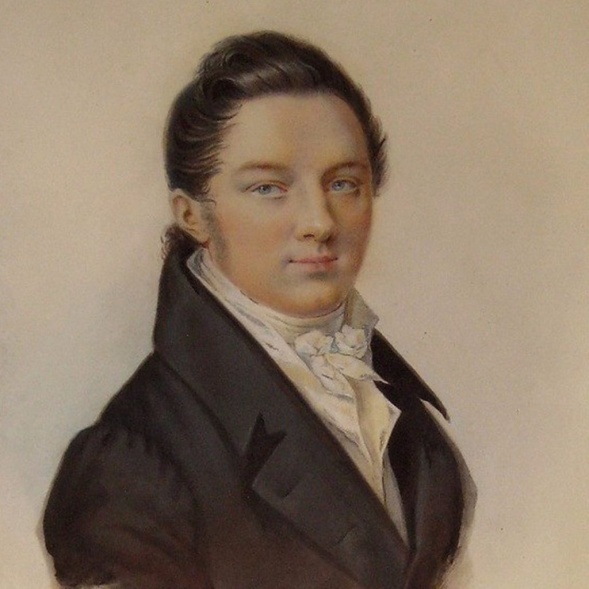 Наталья Гончарова, 
жена поэта
Иван Пущин, друг поэта
Надежда Осиповна, мать А.С. Пушкина
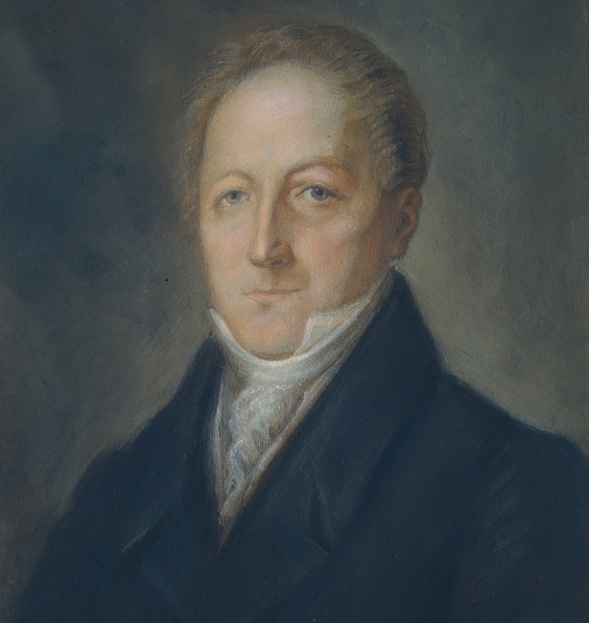 4
5
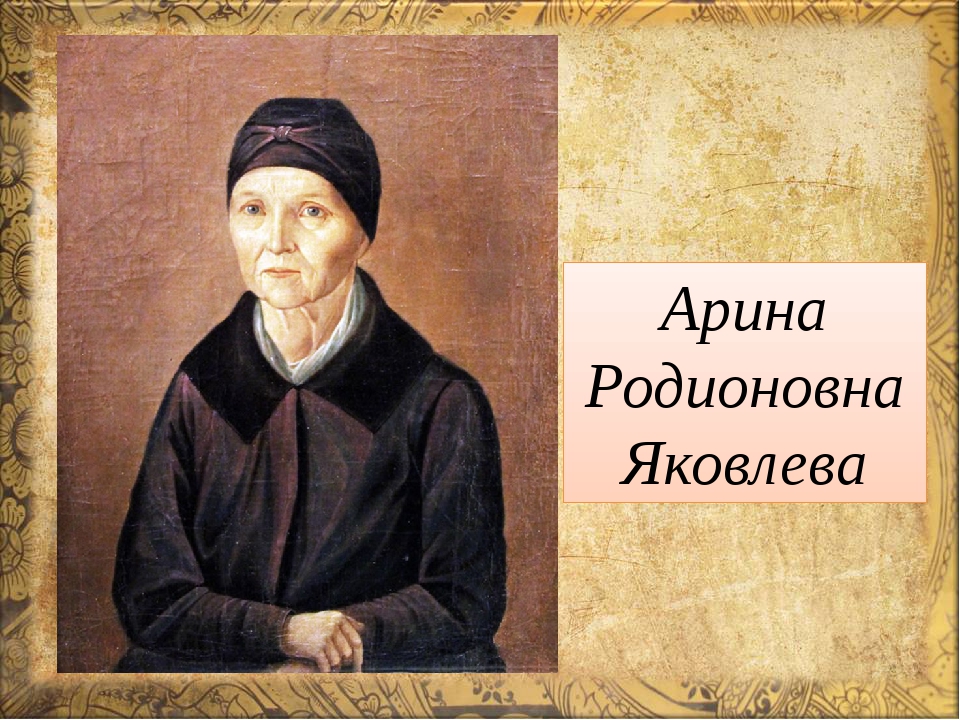 Арина Родионовна,
 няня Пушкина
Сергей Львович, отец поэта
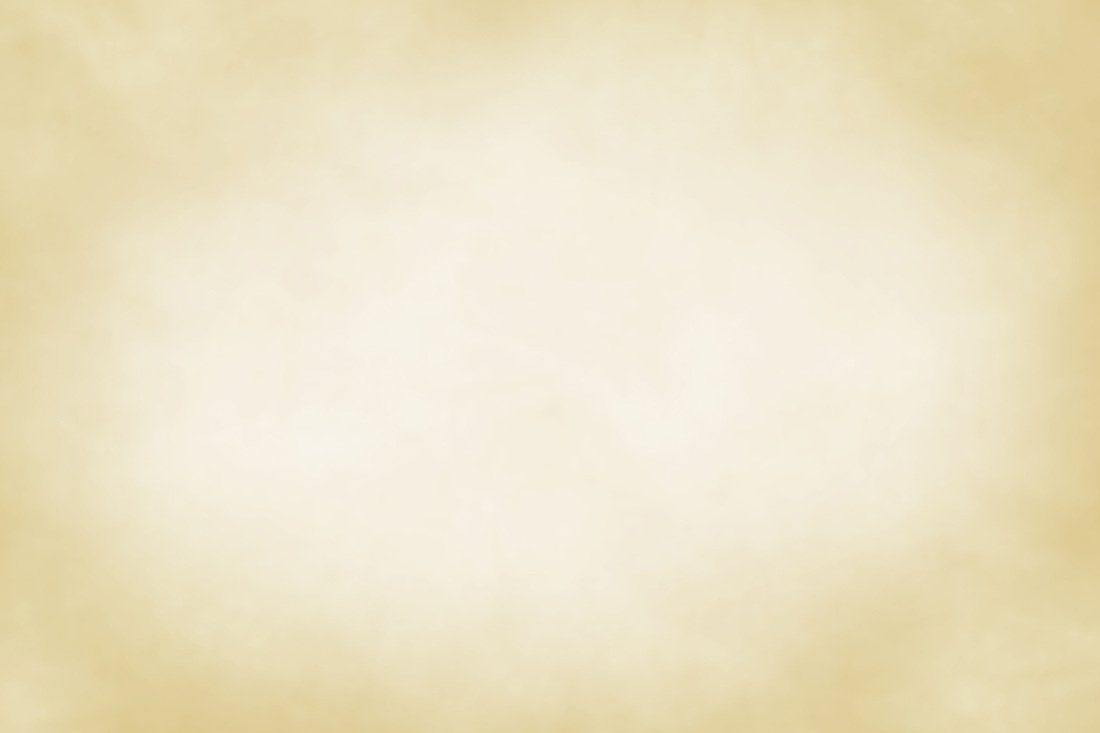 Любовь – это прекрасное чувство, 
о котором хочется рассказывать стихами.

  (А.С. Пушкин)
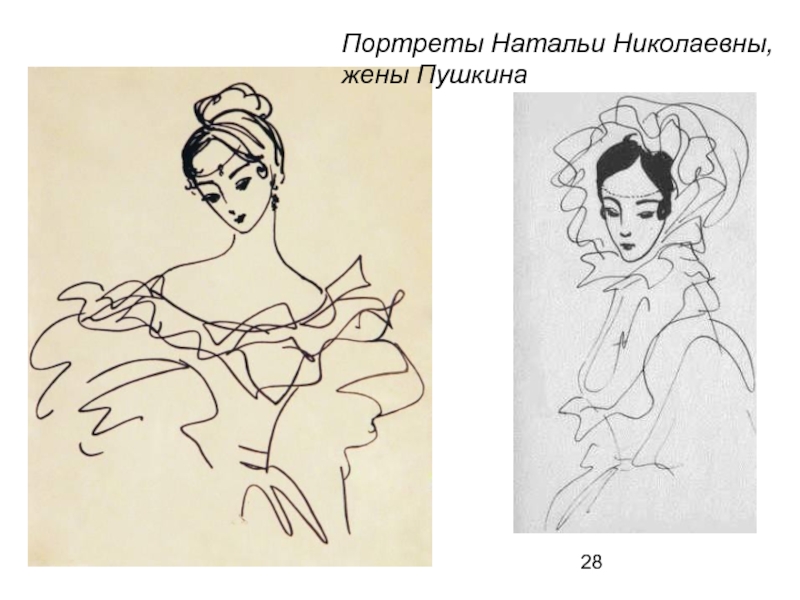 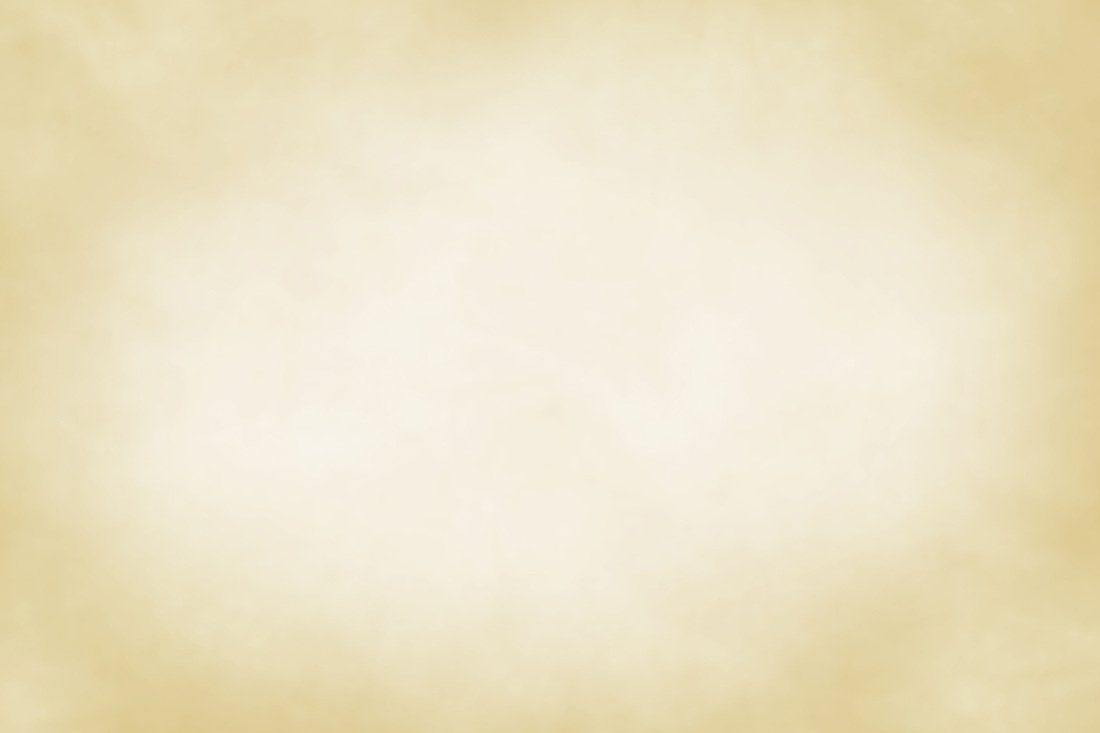 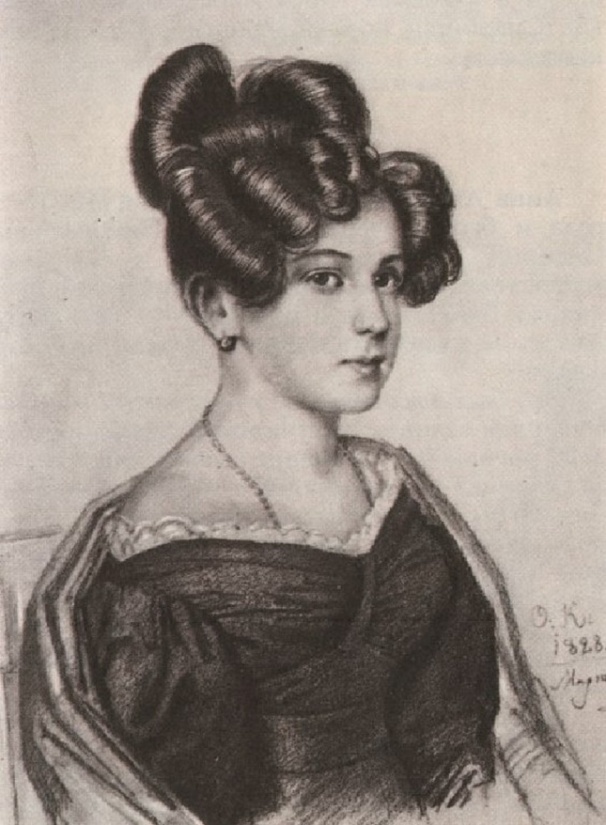 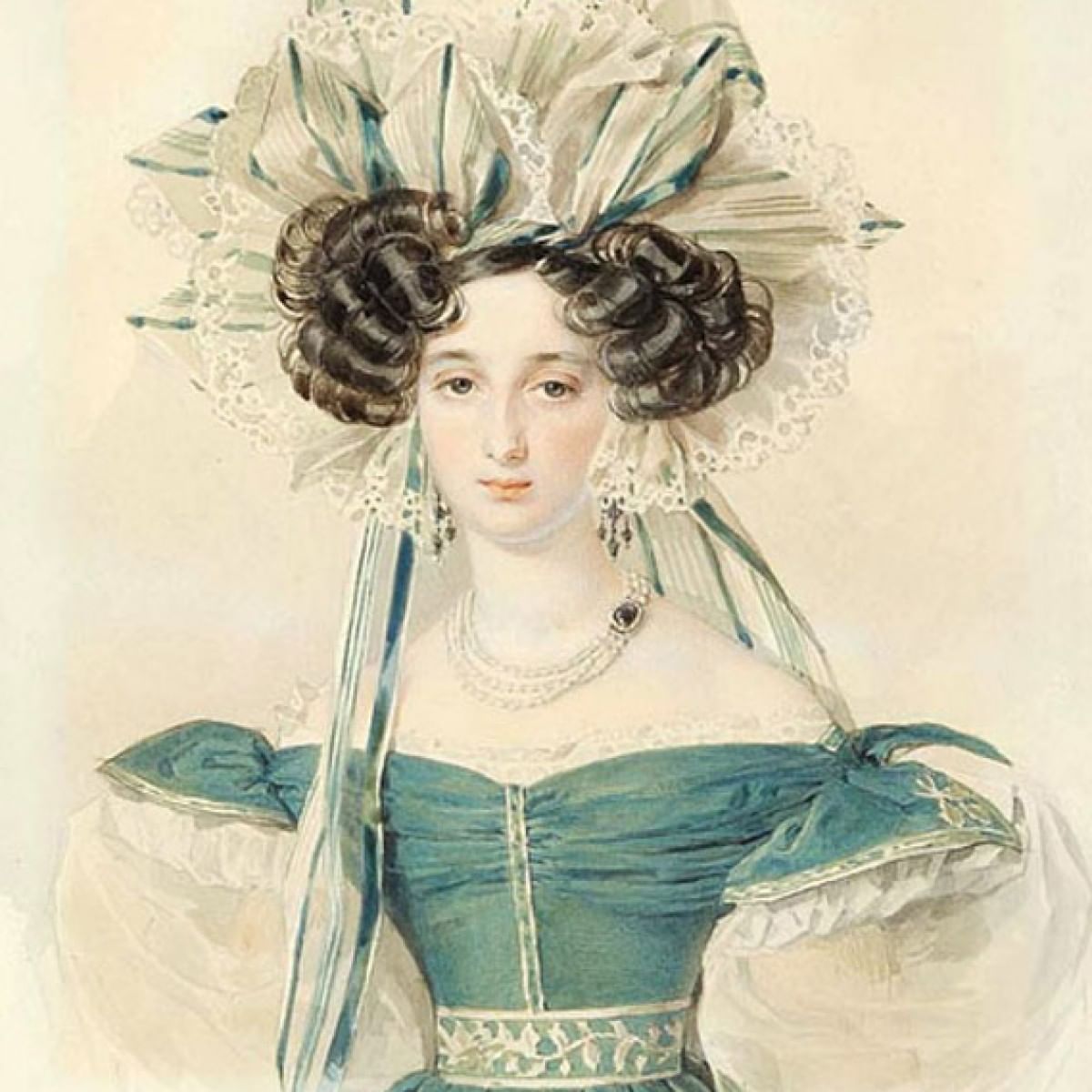 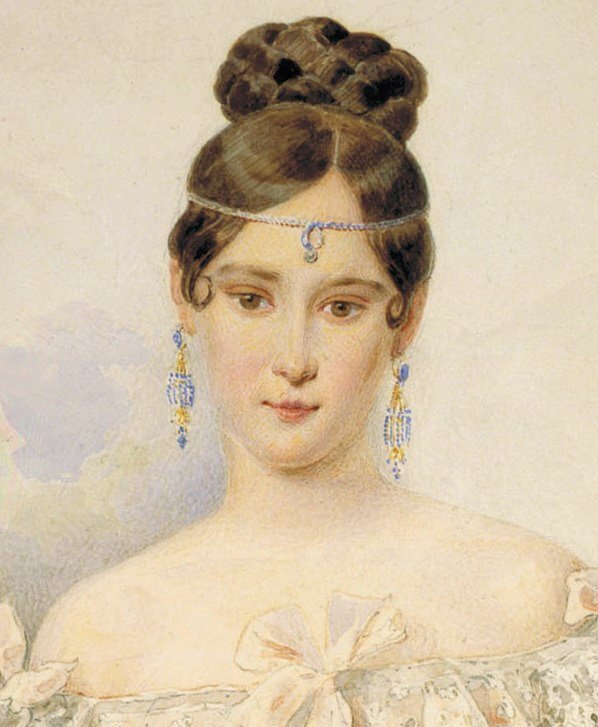 Елизавета Воронцова
Анна Оленина
(«Я вас любил…»)
«Сожженное письмо», «Ангел», 
«Храни меня, мой Талисман»
Наталья Гончарова
(«Мадонна»)
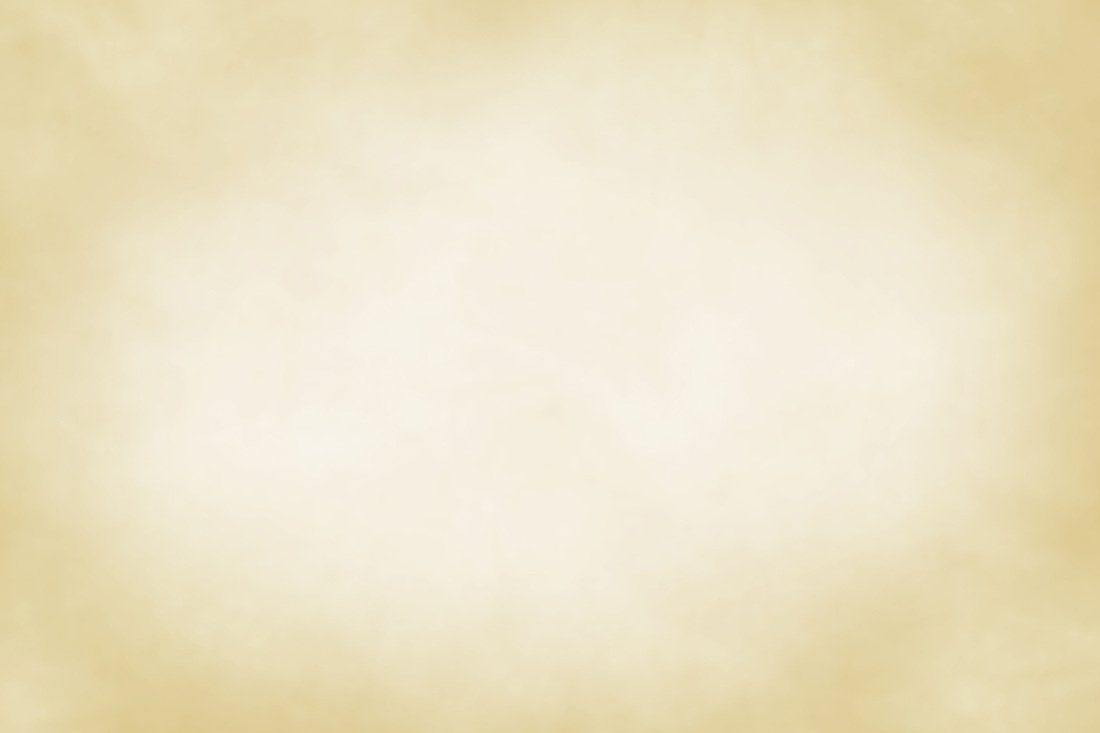 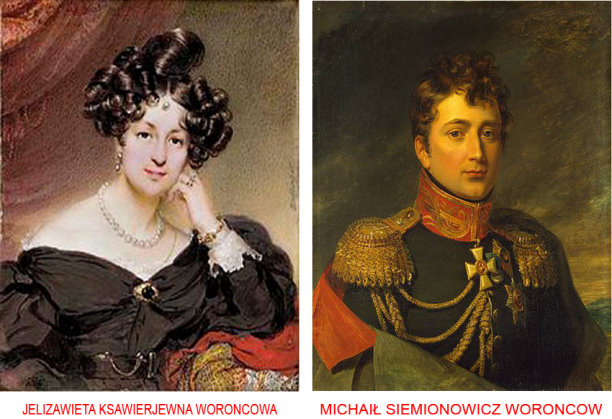 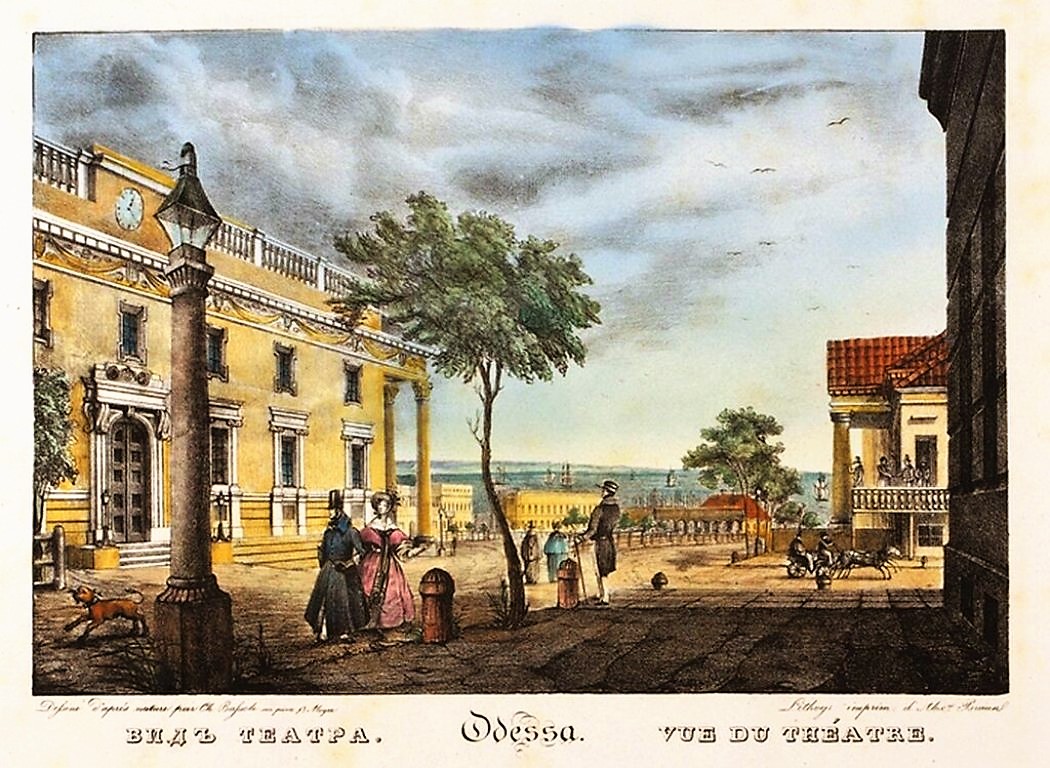 Одесса
Елизавета Воронцова                 Михаил Воронцов
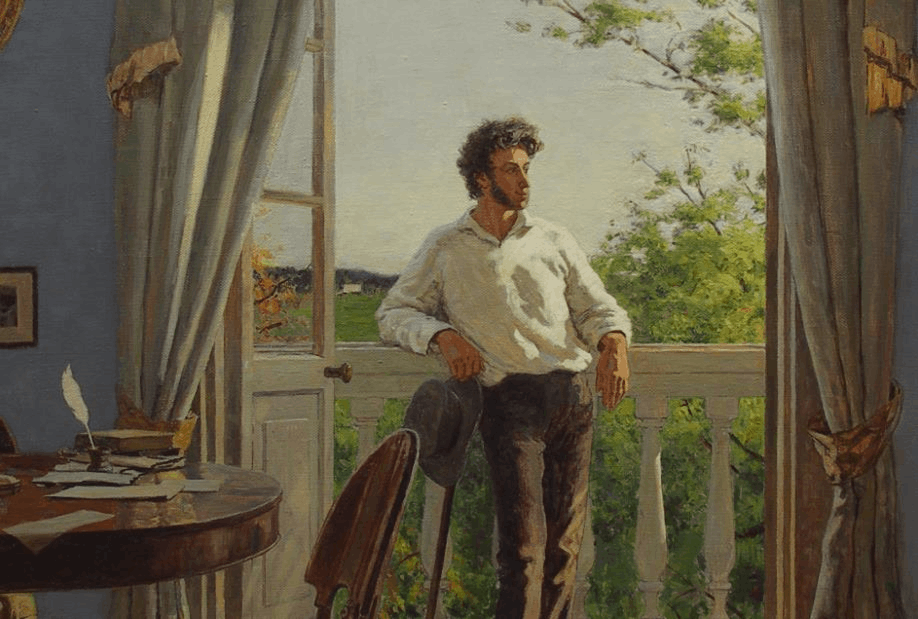 Пушкин в Михайловском
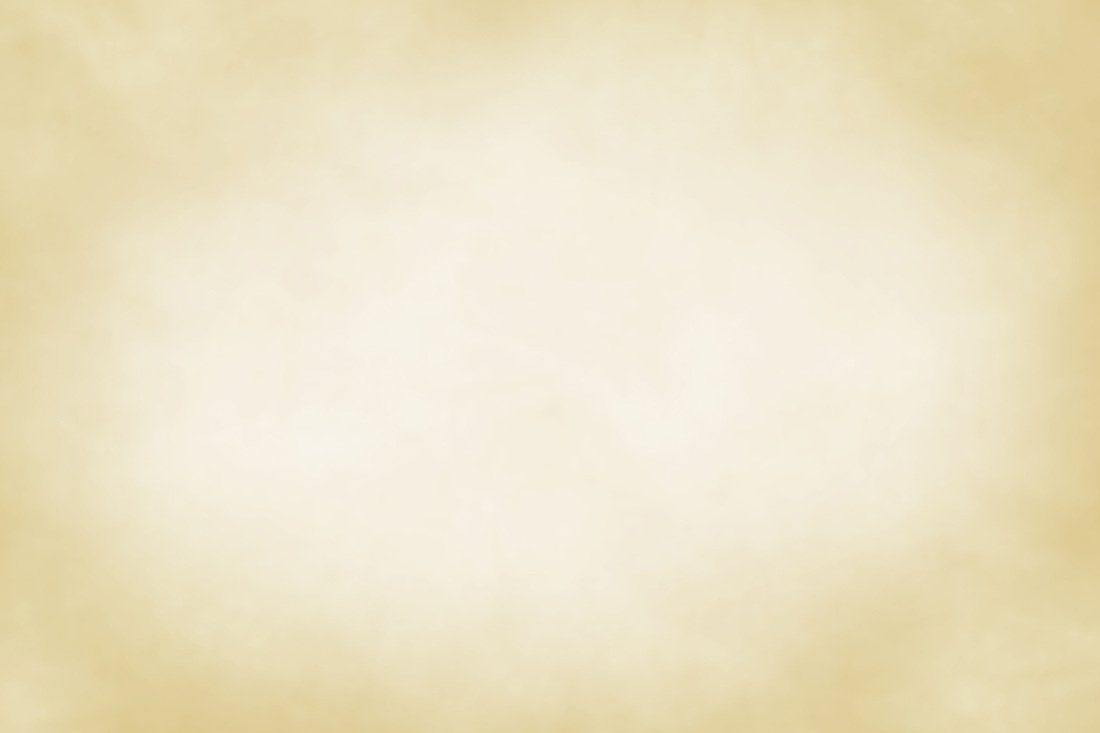 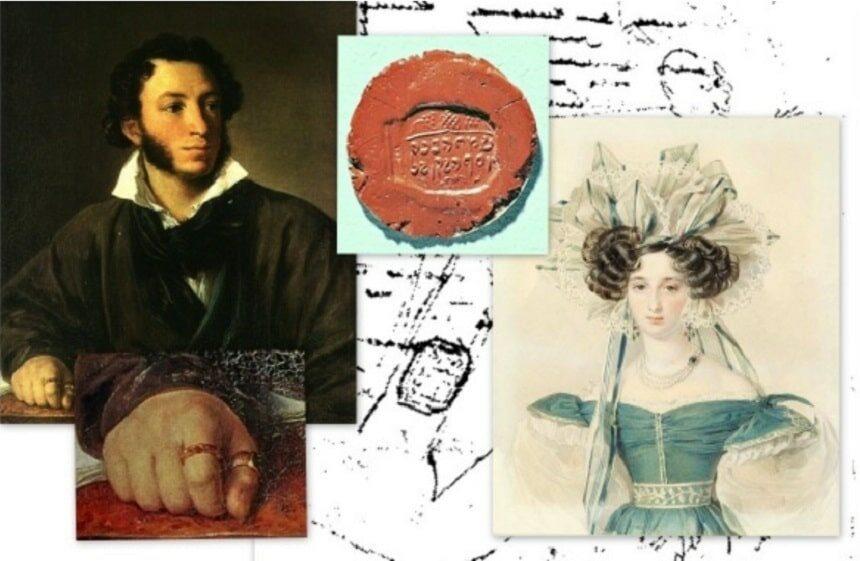 Перстень
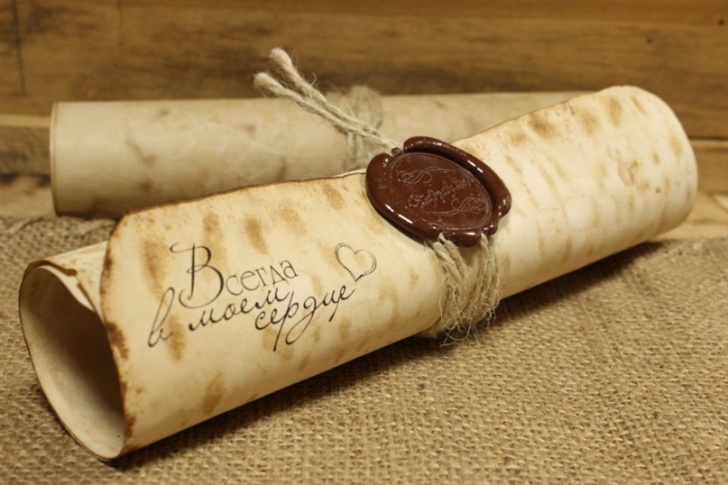 Сургуч
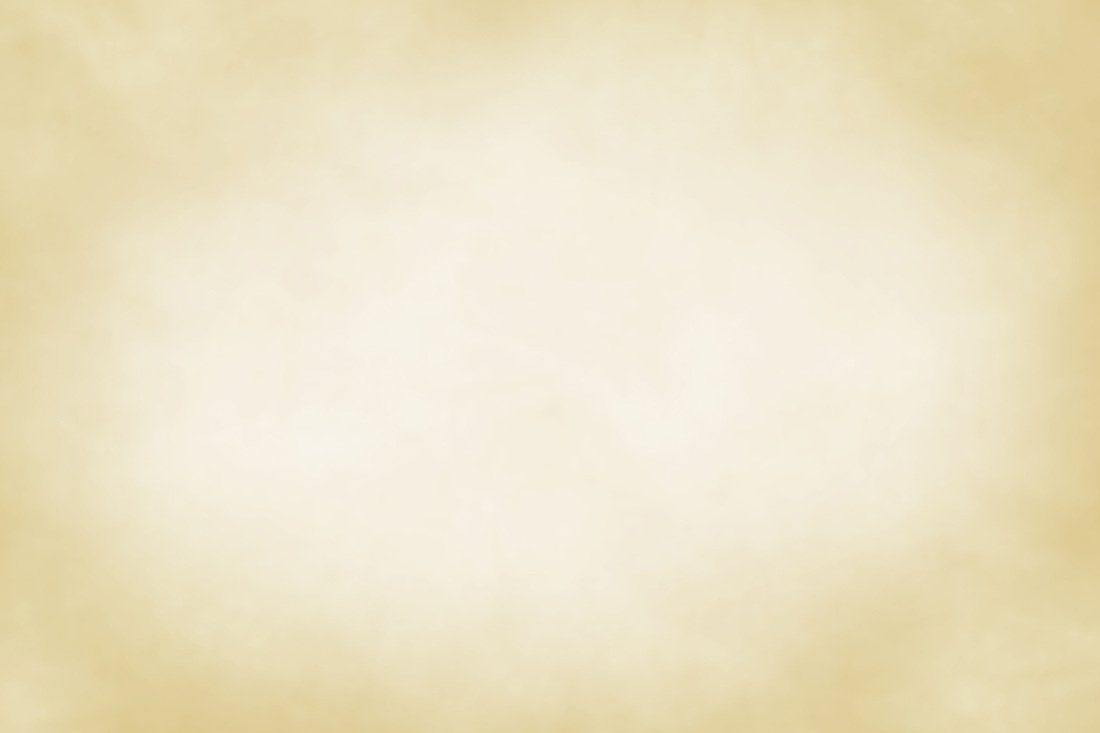 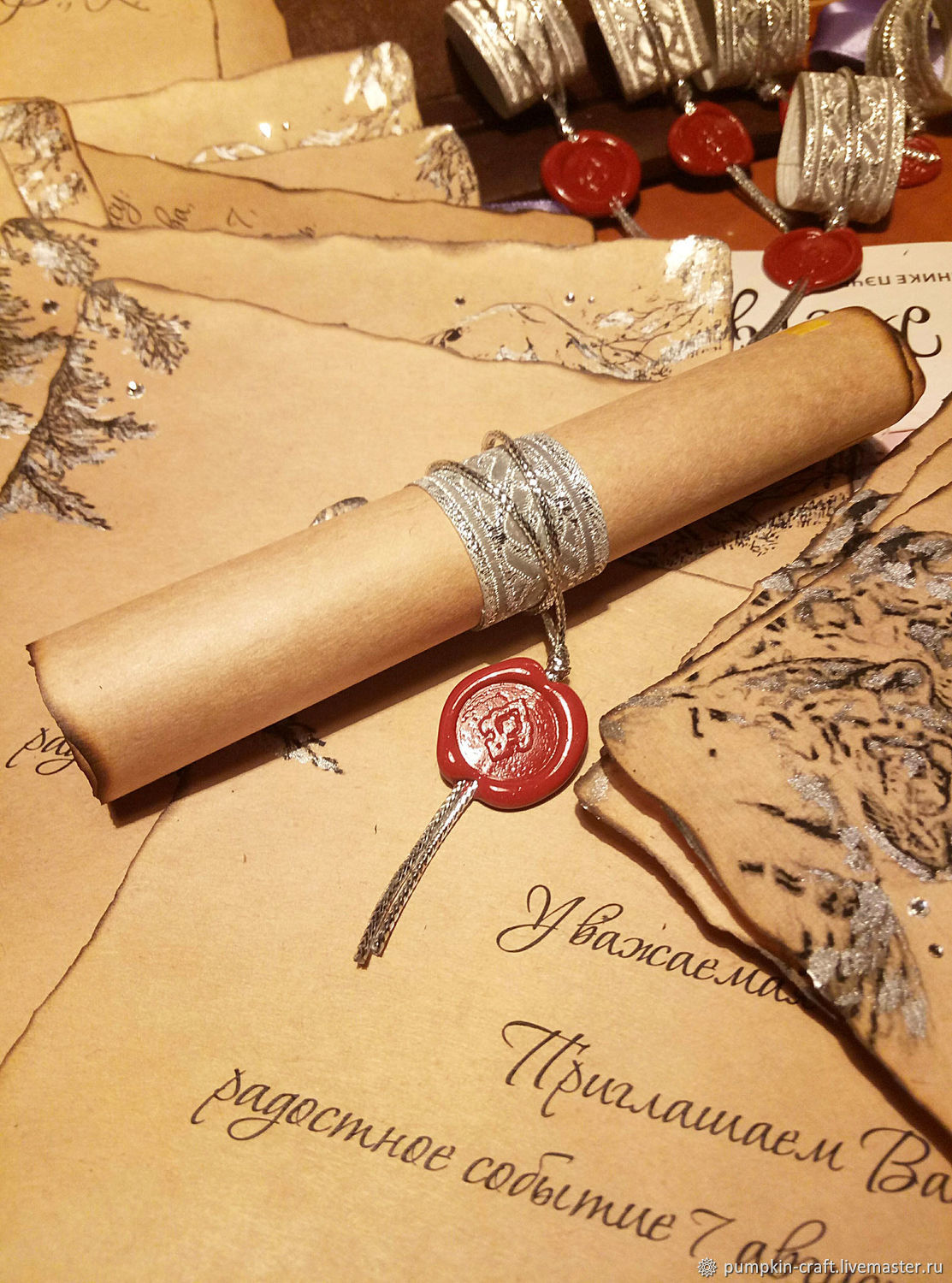 Сургучная печать
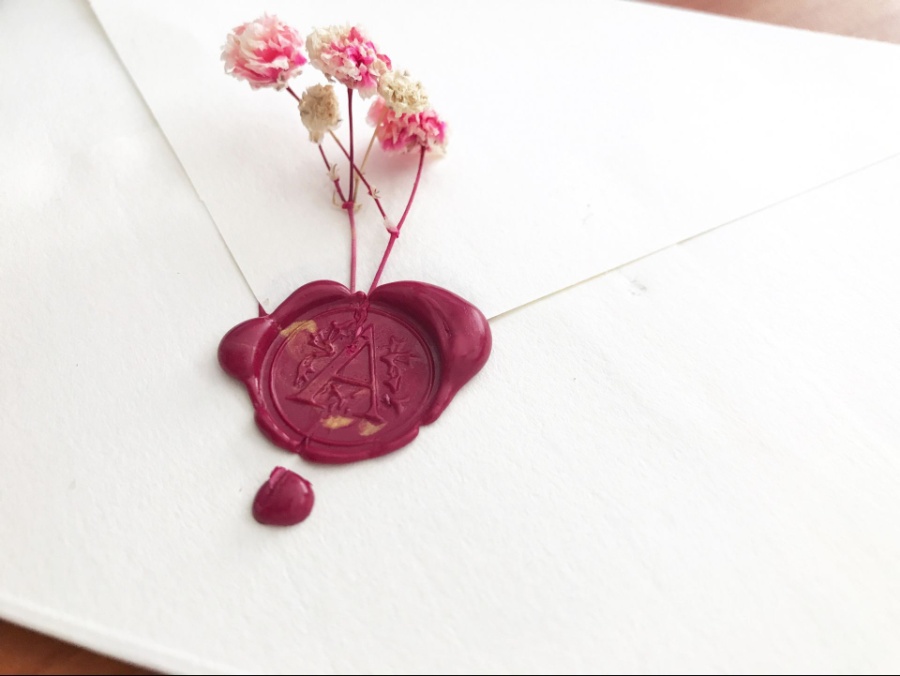 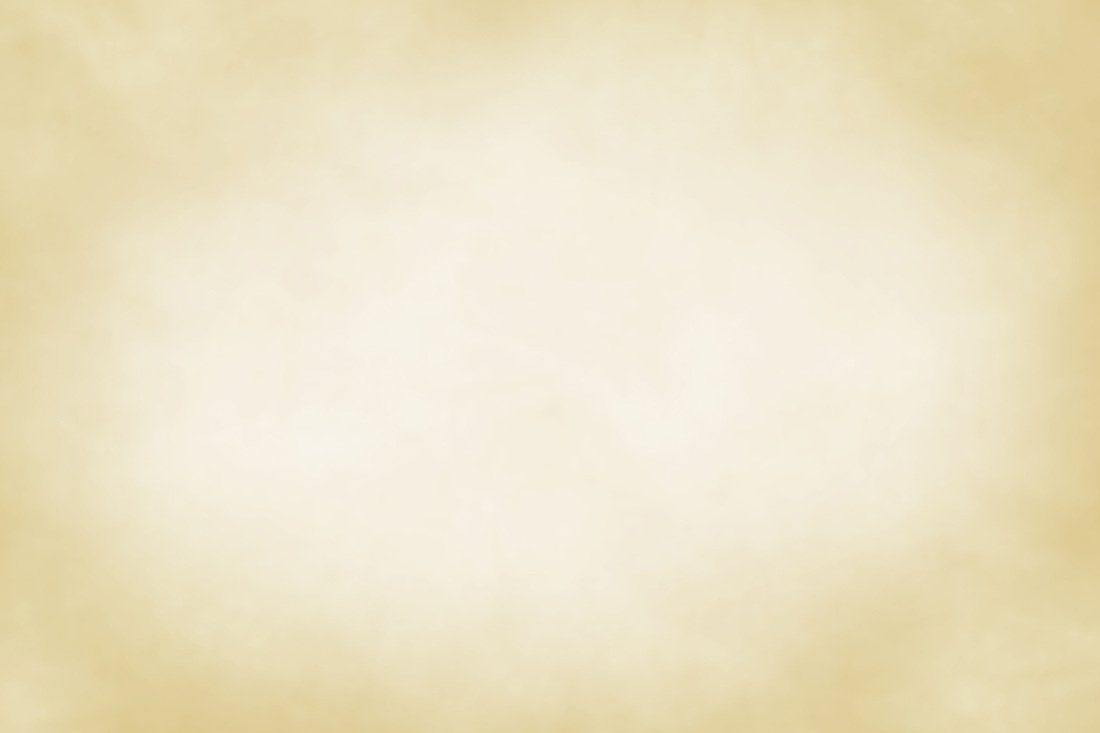 Элегия — стихотворение  грустного содержания, передающее личные переживания человека.
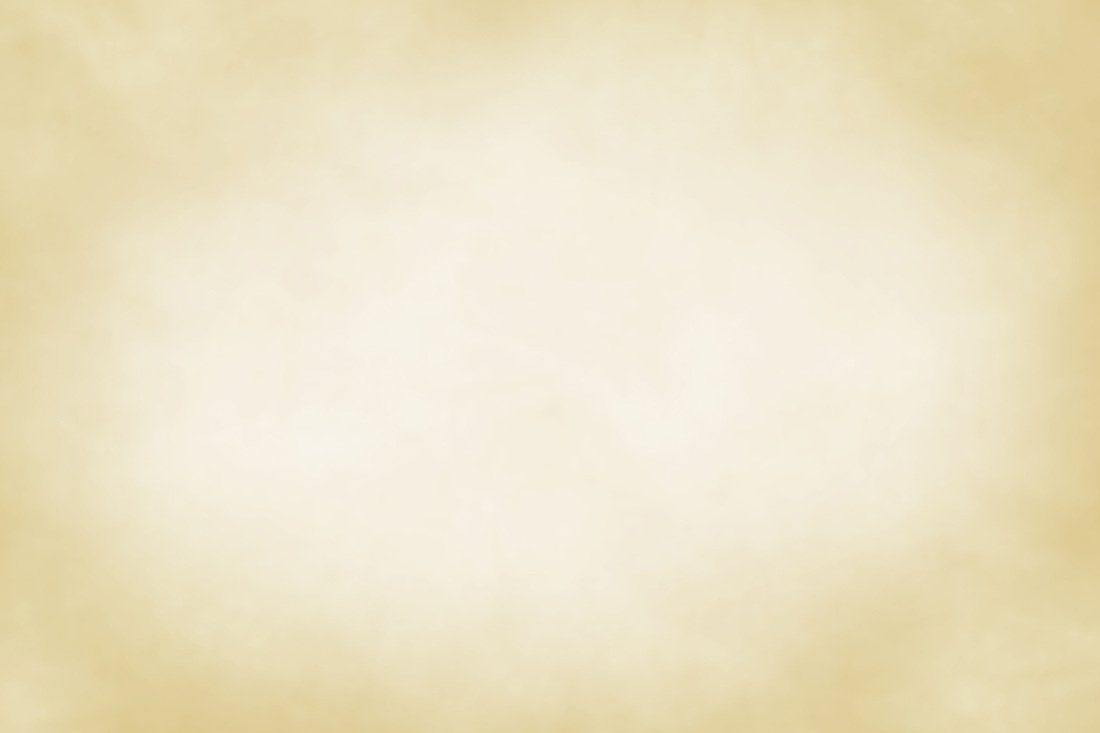 «Сожжённое письмо»
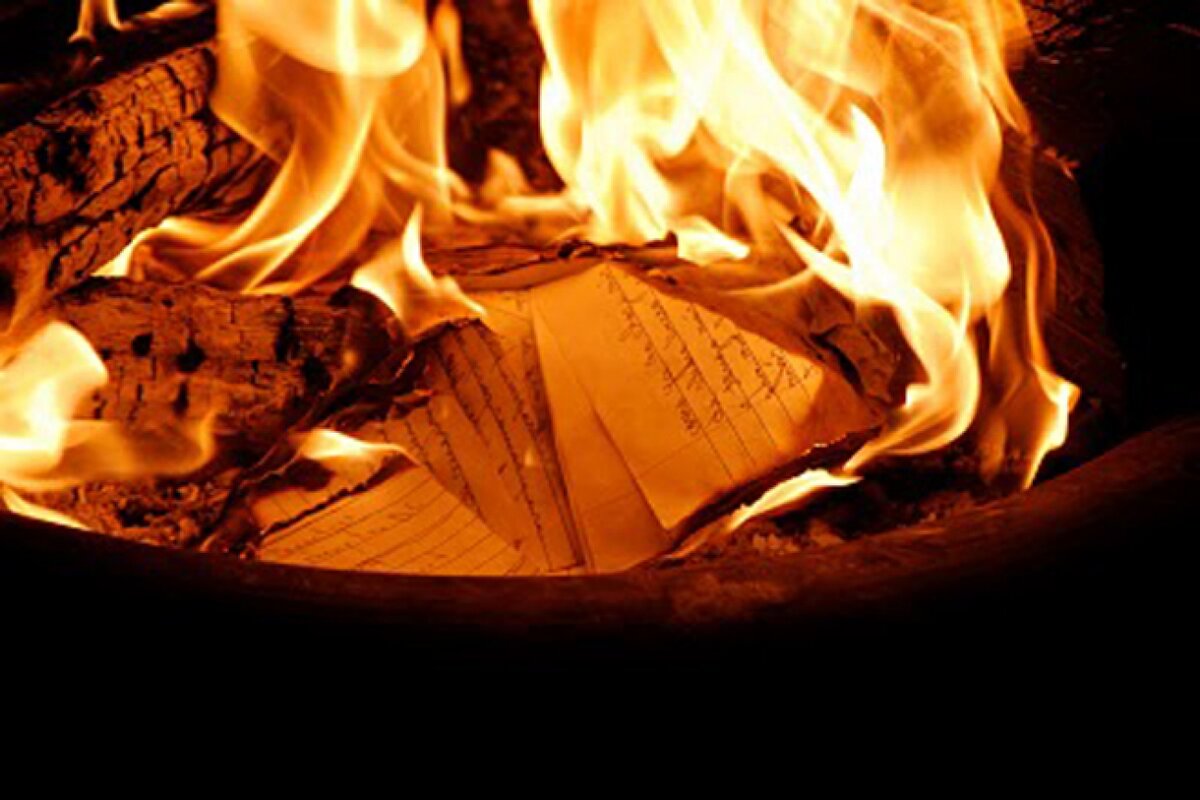 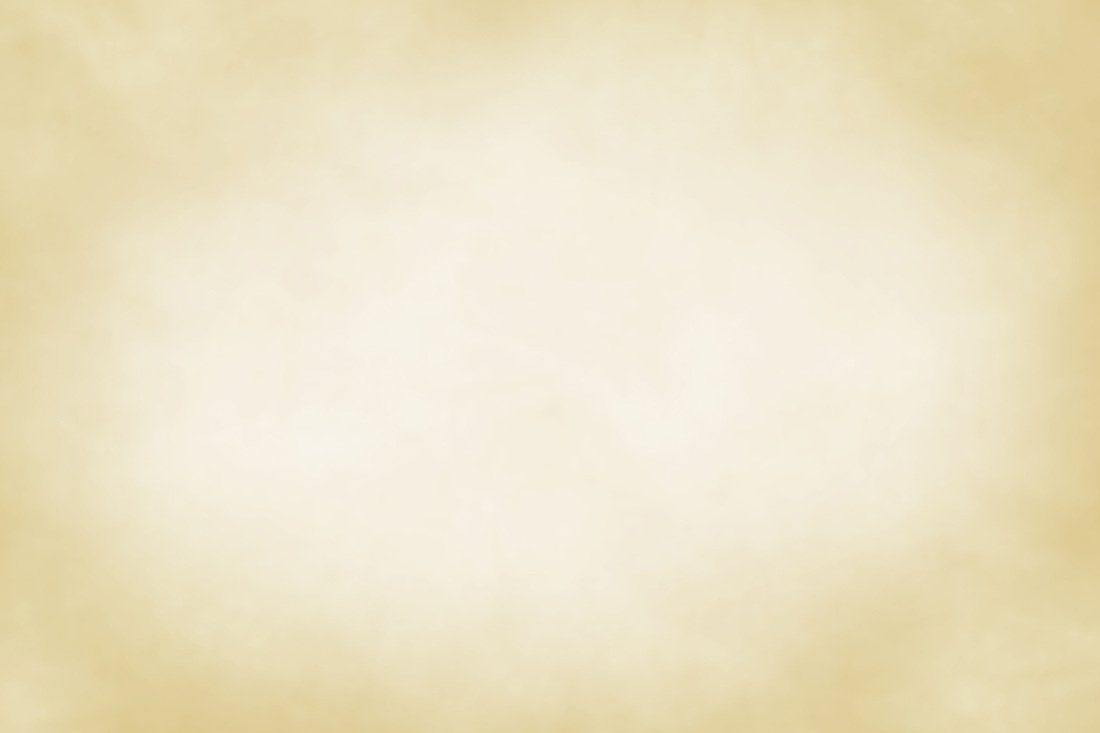 « Я вас любил…»
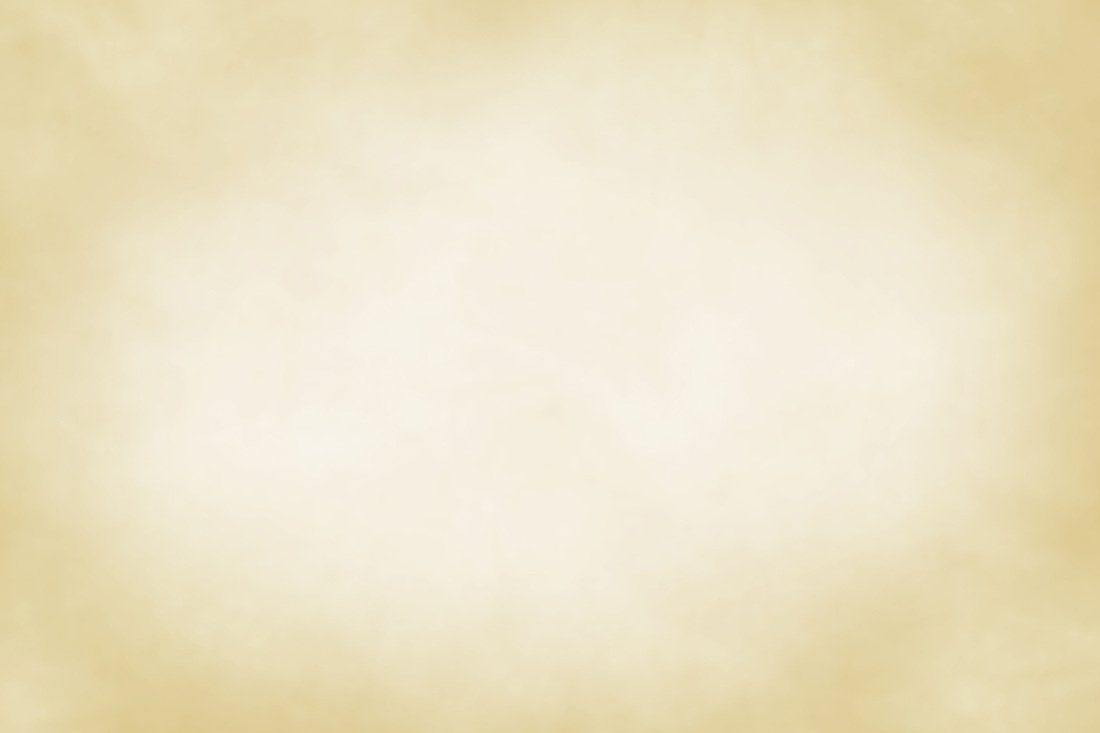 Для меня урок был интересным, хочется больше узнать о жизни и творчестве А.С.Пушкина.

Мне было немного сложно на уроке, но интересно.

Тема урока для меня сложная, мне нужно время, чтобы понять её.
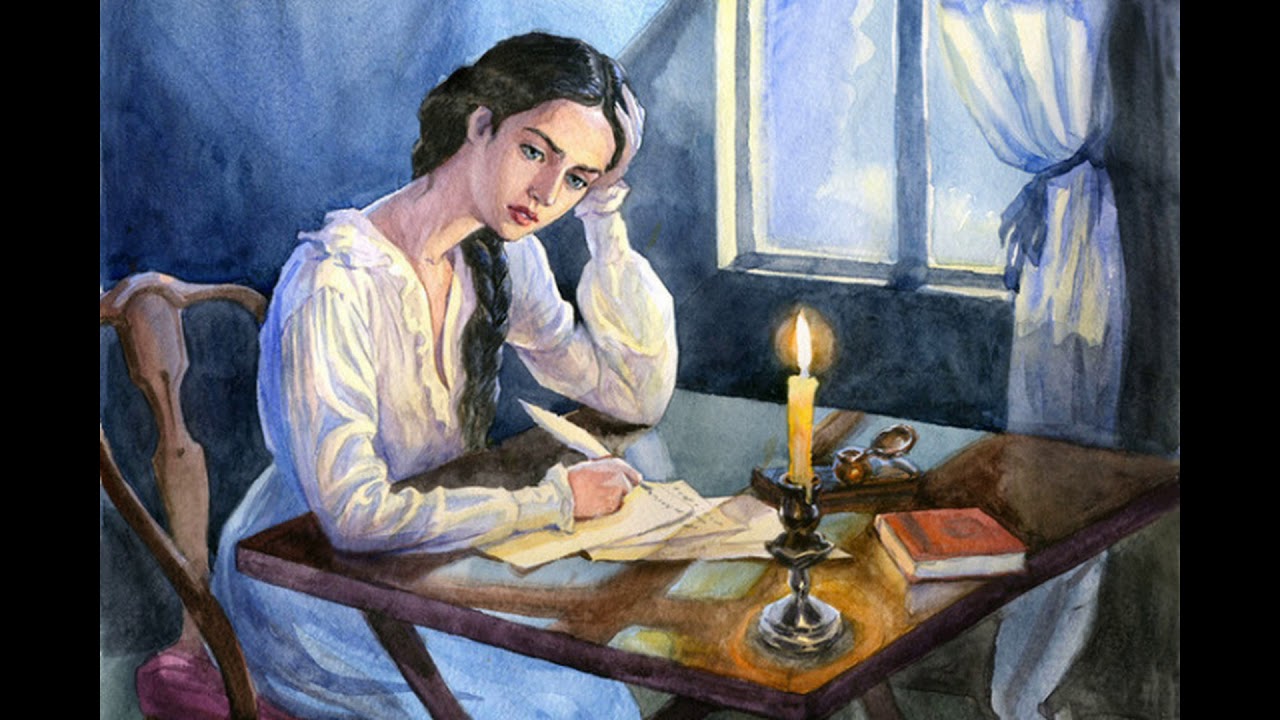 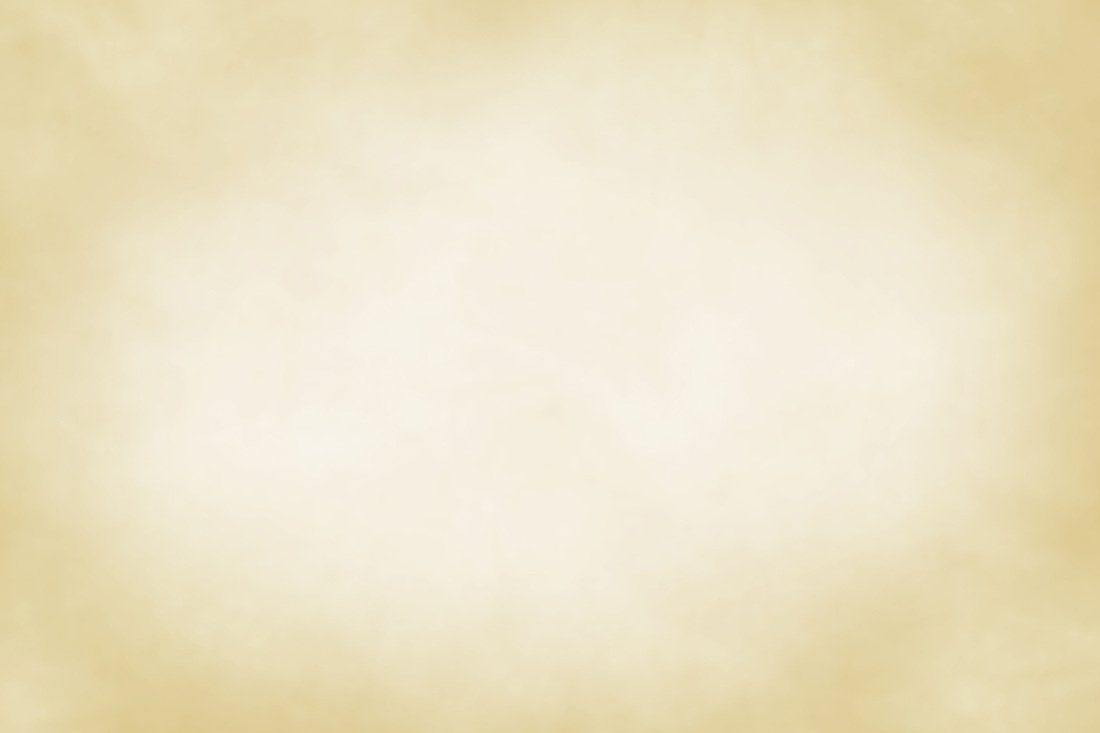 Домашнее задание:
Выучить стихотворение наизусть.
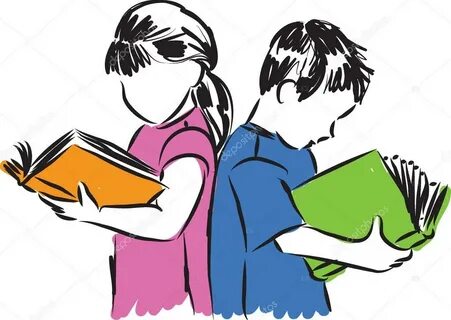